RF Exposure – Evaluating Your Station – by Ed, N3US
Presentation to AARC on Aug 11, 2020
Major source of material from  HamRadioSchool.com with permission
The FCC Regulations
The requirement to conduct RF exposure evaluation is described in FCC regulation §97.13
It provides a table of all amateur radio bands with transmitted power levels in watts for each band
RF environmental evaluation must be performed if the station’s power into the antenna exceeds the table value for the band of operation

 Power into the antenna is specified as peak envelope power (PEP).
Power into antenna which requires safety evaluation
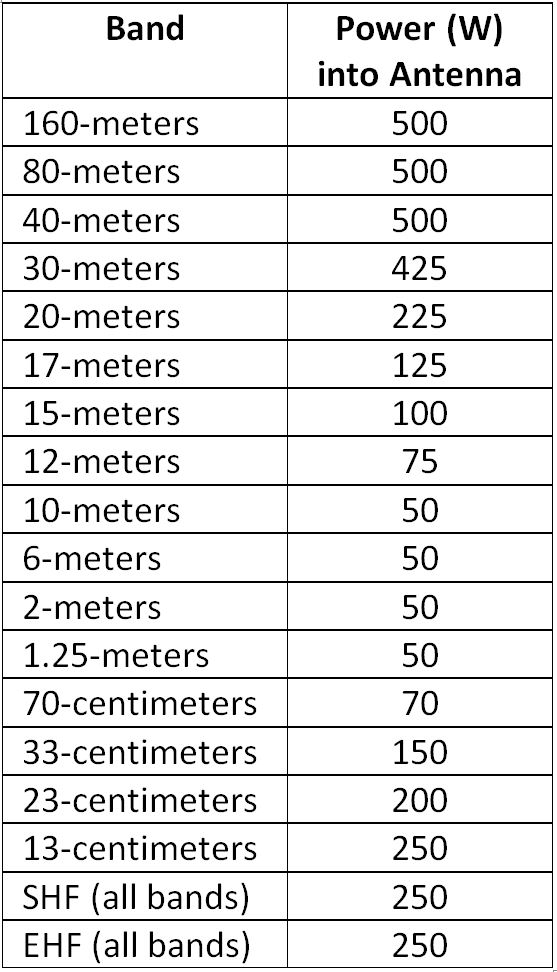 Is Evaluation Required?
Determine the maximum power output of your transmitter for the band, in units of Watts PEP.
 
Determine power loss in decibels (dB) of transmission line. 

Calculate  resulting maximum power input to the antenna, PEP

Compare antenna input PEP with the  maximum permitted value for band

If Evaluation is required, we turn to FCC OET Bulletin 65: Evaluating Compliance with FCC Guidelines for Human Exposure To Radiofrequency Electromagnetic Fields

This permits use of 3 methods
The Three Methods:
By calculation based on FCC OET Bulletin 65 – simple and method we will use
 
 By calculation based on computer modeling – a bit more complicated
 
 By measurement of field strength using calibrated equipment – calibrated test equipment is expensive
Maximum Permissible Exposure (MPE) Limits

Human body absorbs RF energy with variable efficiency based upon frequency. 

RF energy is non-ionzing radiation, heats bodily tissues and can cause health hazards if exposure level is too great. 

FCC OET bulletin specifies maximum allowable power density of any given frequency in milliwatts per square centimeter (mW/cm2)

One MPE value for Occupational/Controlled spaces (applies to the Ham operators) and lower MPE value for General population/uncontrolled spaces (applies to family members, neighbors, visitors, etc).  

Uncontrolled space is more stringent meaning lower  mW/cm2
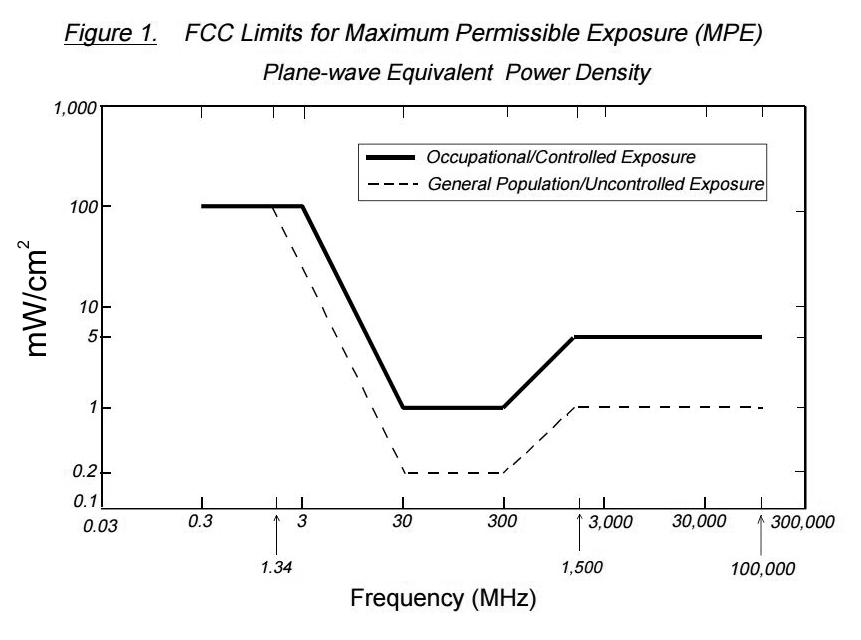 Factors Affecting Exposure


Average Power at antenna accounting for: coax loss. duty cycle, and average transmit time over 30-minute period

Antenna gain referenced to isotropic source

Operating frequency

Distance to area of interest
EXAMPLE
So say for our frequency of interest the MPE is I mw/CM2 for the Controlled space (the ham) and for the uncontrolled space (such as a child sleeping upstairs, closer to the antenna) the MPE is 0.2 mw/CM2)

We calculate the distance from the antenna to our station AND from our antenna to our child's bedroom using the same formula but with a different distances to see if we are compliant.  It is possible that we may be compliant for our shack but not for the bedroom.
Two Easy to Use Exposure Calculators



https://hamradioschool.com/rf-exposure-calculator/


http://hintlink.com/power_density.htm
Take steps to mitigate the possibility of exceeding MPE, as necessary:
Relocate or elevate antenna – anyway, the higher the antenna the better its performance

Restrict antenna pointing directions 

Restrict frequency/band use 

Restrict mode use 

Reduce PEP into the antenna – always great operating practice to run minimum power required

Restrict station operation times